MCNA Iowa Dental Wellness PlanValue-Added Services
January 16, 2025
MCNA Design Strategy for Value-Added Services
MCNA has designed a comprehensive set of value-added services (VAS) for our Iowa Dental Wellness Plan members. 
Our design strategy focuses on providing member rewards for healthy behaviors that improve their overall health and wellness and subsequently further the quality goals established in Iowa’s Quality Strategy. 
Establishment of a dental home
Adherence to the American Dental Association (ADA) and American Academy of Pediatric Dentistry (AAPD) periodicity schedule for routine oral health care
Additional care and services for members with chronic or complex medical care needs that are at increased risk of health complications due to poor oral health 
Triage services to avoid unnecessary trips to the emergency room
Establishment of a Dental Home
The ADA and the AAPD recommend that children see a dentist at the time of their first tooth eruption but no later than their first birthday. 
The National Institutes of Health (NIH) reports that early childhood caries is the most common chronic disease among children. This disease is preventable and largely reversable with good oral hygiene habits at home and routine preventive visits with a dental provider. 
To encourage establishment of a dental home, MCNA sends the parents or guardians of Dental Wellness Plan children about to turn one, a dental kit that includes oral health education, toothpaste, and a baby corn toothbrush.
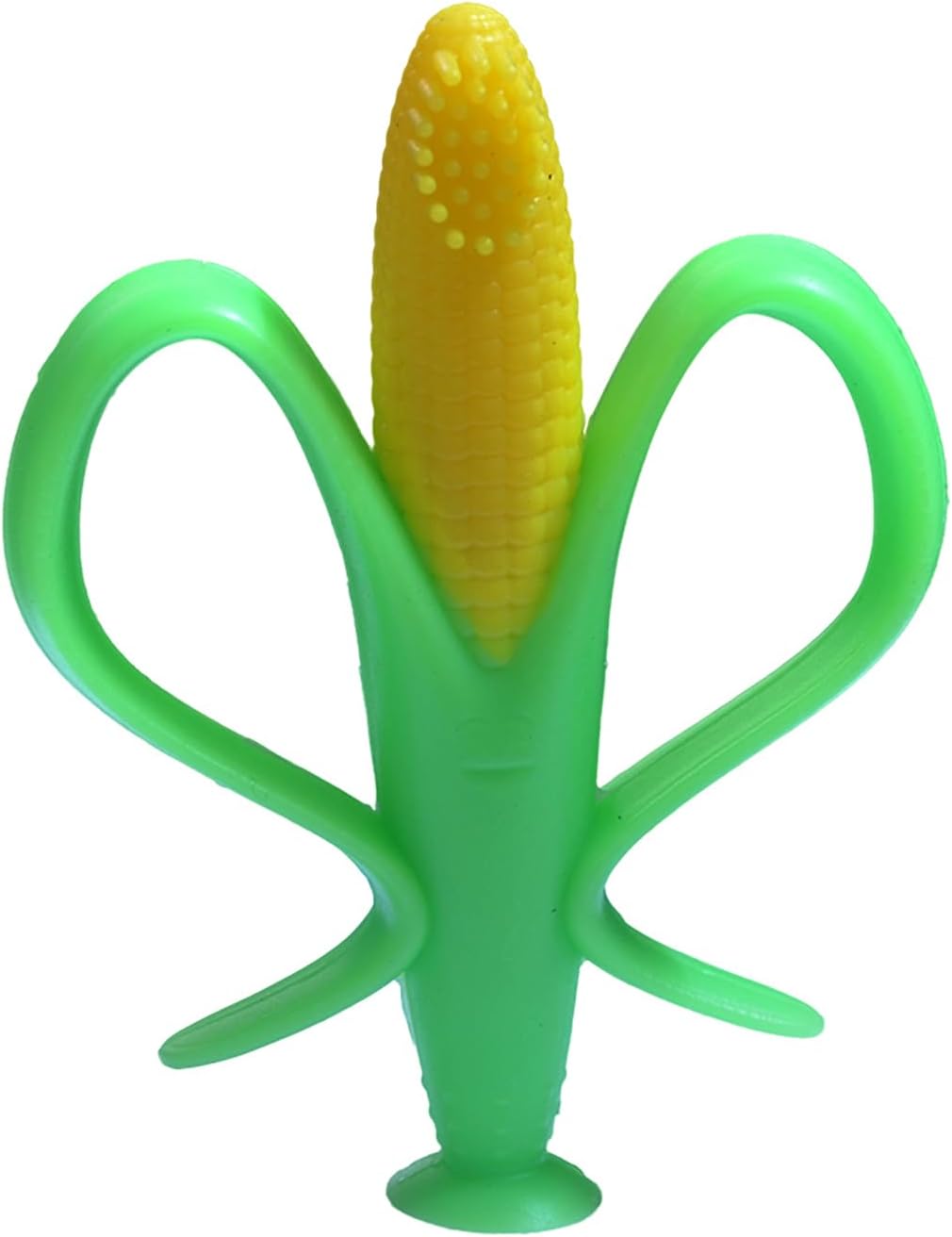 Maintaining Good Oral Health
The ADA and AAPD recommend that children and adults see a dentist twice annually to achieve and maintain good oral health. 
MCNA rewards the parents or guardians of MCNA Dental Wellness Plan kids members with a $20 Amazon.com gift card per child when the children complete both an initial oral examination with preventive services and a follow up exam within 8 months.
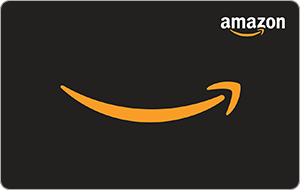 MCNA also rewards our adult Dental Wellness Plan members with a $10 Amazon.com gift card when they complete an initial dental exam. Restrictions apply as outlined on our website.
Achieving Optimal Health
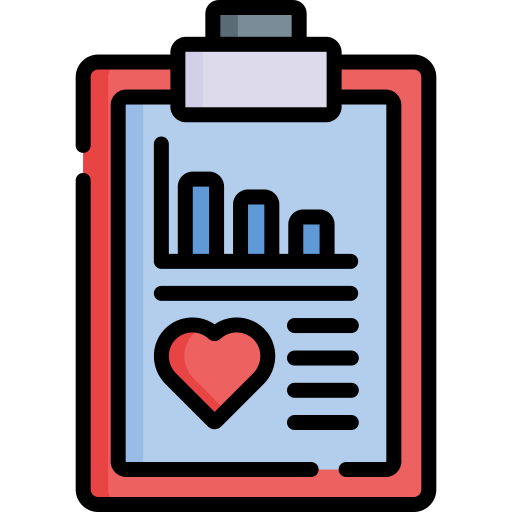 The Centers for Disease Control and Prevention (CDC) among many other nationally recognized organizations and provider specialty boards recognize the inextricable link between oral health and overall health. 
Pregnant members with poor oral health are at a greater risk of birth complications including delivering low or very low birth weight children. 
Members with diabetes incur elevated Hemoglobin A1c levels when not maintaining good oral health.
Members with cardiovascular disease are at greater risk of incurring a catastrophic cardiovascular event when not maintaining good oral health
 All members undergoing active cancer treatment should receive an oral examination at least six weeks prior to initiating treatment to avoid exacerbated oral health conditions that would compromise their overall health and ability to complete their treatment plan.
MCNA affords all pregnant members and members with diabetes, cardiovascular disease, or cancer to receive additional dental visits outside of the ADA and AAPD periodicity.
After Hours Hygienist Hotline
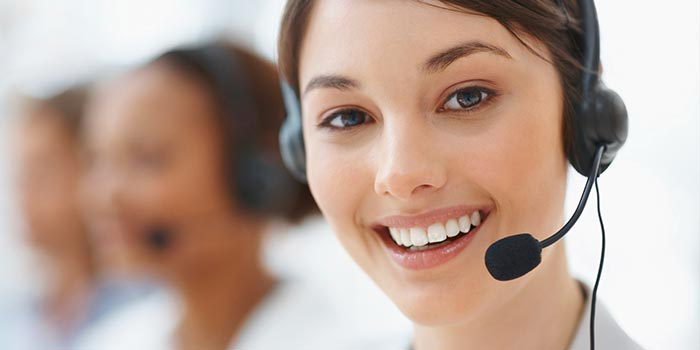 MCNA understands that there are times when parents or guardians are unsure of when an oral health issue warrants immediate attention through an emergency room or an urgent care center.
The parents or guardians of our Dental Wellness Plan Kids members have access to help through our After-Hours Helpline at (515)657-7003. Members can connect with our registered dental hygienists for help with dental issues.  The Helpline is open outside of normal business hours.
Thank you